FULL YEAR RESULTS  31 DECEMBER 2022
March 8, 2023
agenda
Welcome Remarks 
BIHL Group Acting Chairman 

Operational Overview 
BIHL Group Chief Executive Officer

Financial Performance
BIHL Group Chief Financial Officer
Operational Overview
DIVERSE PORTFOLIO OF COMPANIES
SUBSIDIARIES
ASSOCIATES
100% BIHL ownership
BIHL 74.9%
Bifm CEE 25.1%
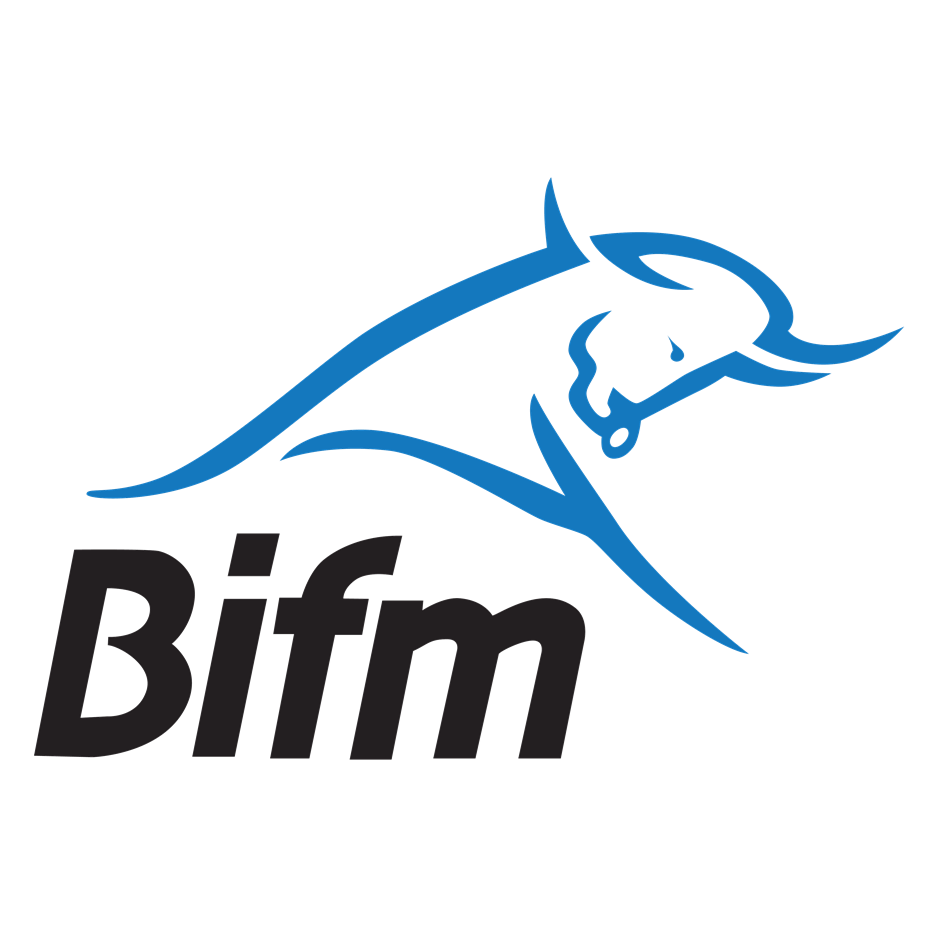 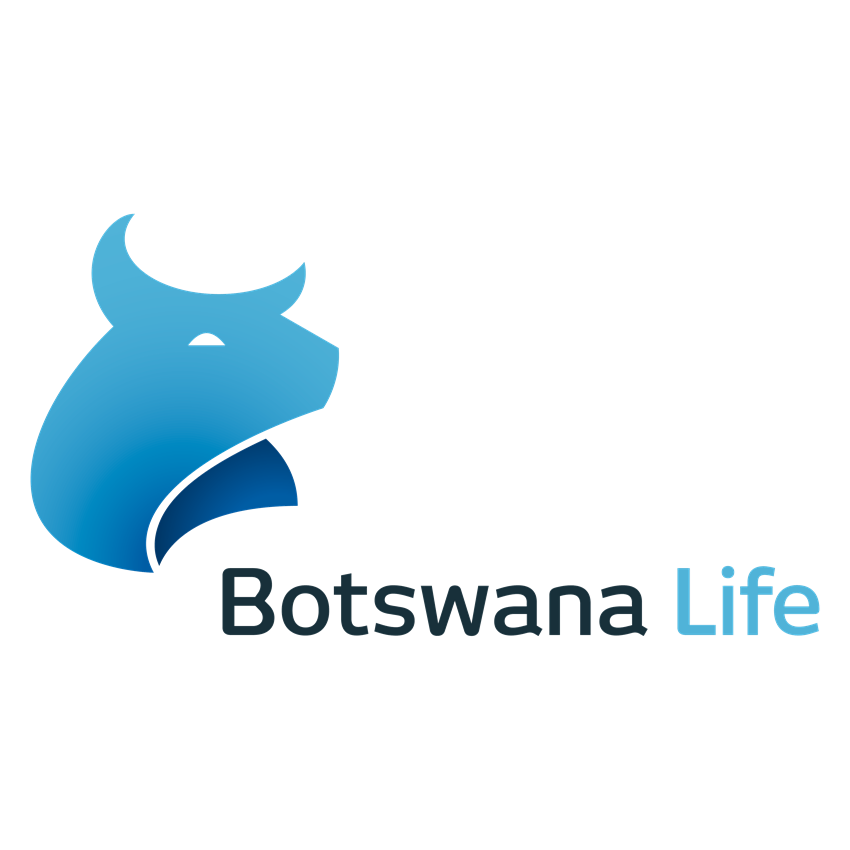 Letshego 		27.91%
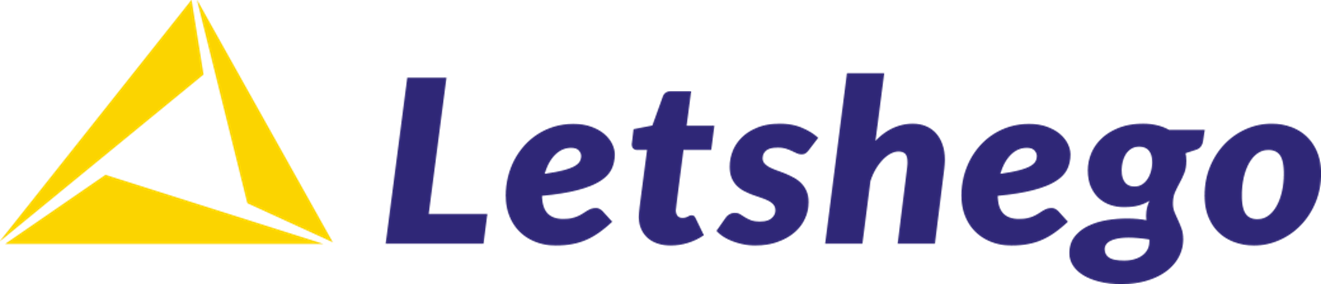 Aflife Zambia 49.0%
Khumo PAM 50%
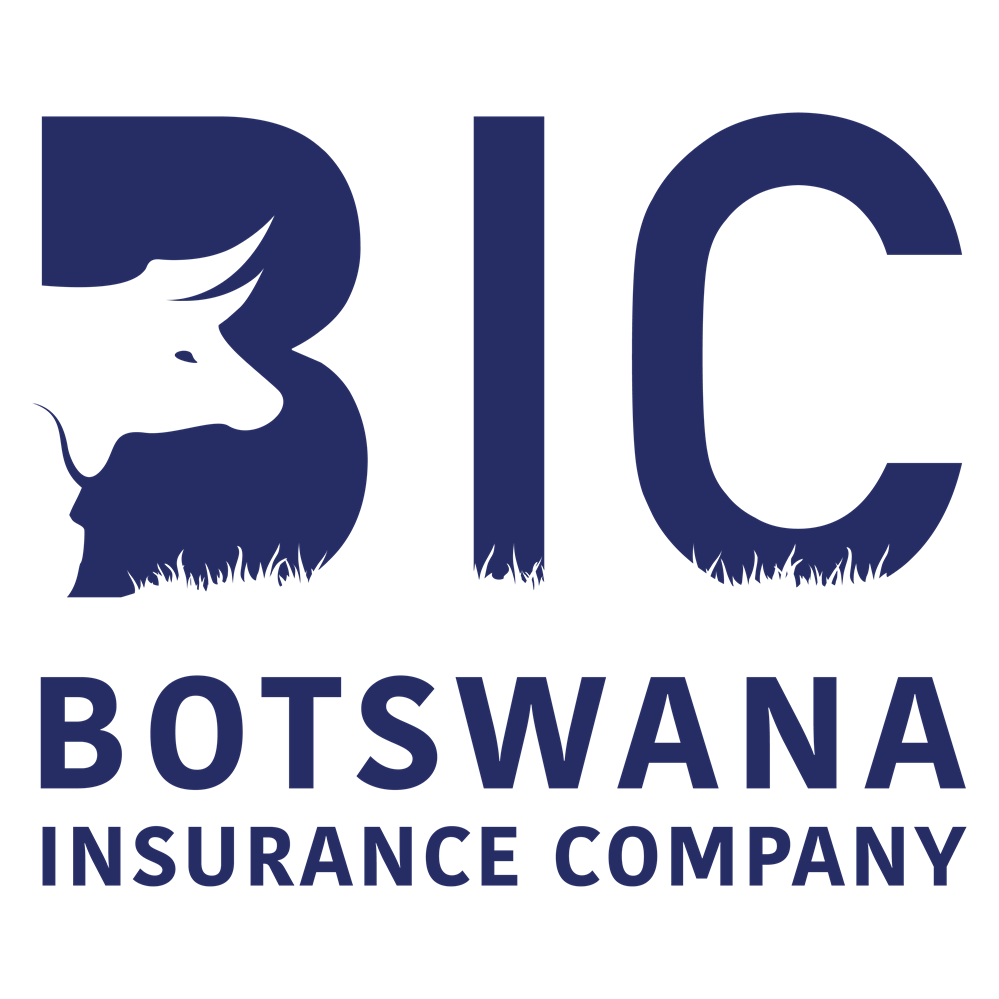 BIC 			50.00%
BIHL top shareholders
Owned via Teledimo
Sanlam			58.43%
Grand Re Tanzania        	33.00%
BPOPF			12.05%
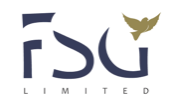 FSG* 			37.62%
MVA 			  4.04%
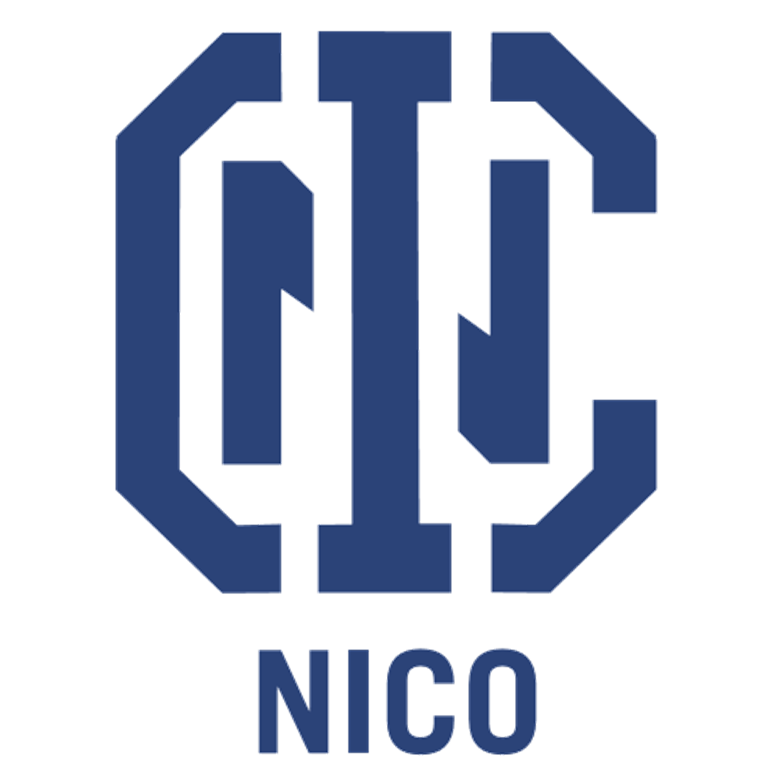 NICO 			25.10%
Other			25.49%
* FSG sale completed in February 2023
Headwinds
Global uncertainties
Rising cost of living and inflationary pressures on households
2022
Growing competition in some segments
Regulatory shifts
Changing client needs
STRONG OPERATING PERFORMANCE
Though with challenges
Group PERFORMANCE highlights
The Group remains well positioned in terms of capital management and solvency
Net insurance premium income
P3.01 billion
(2%) 
Value of new business
P 160 million
(9%) 
Fee revenue
P139 million 
9% 
Share of profits of associates
P237 million
(22%) 
Operating profit
P408 million
132% 
Core earnings
P481 million
138% 
ROGEV (Target 14.5%.  Dec 2021 11.3%)
16.9%
49%
Assets under management
P38.5 billion
7% 
Required capital cover (Dec 2021: 6.8 times)
7.7 times
14%
Embedded value (Dec 2021 5.29 billion)
P5.76 billion
9% 
OPERATIONAL EFFICIENCIES PROGRESS
Looking ahead
Committed to optimising Stakeholder VALUE
Optimum capital allocation and maximisation of returns
Strong governance and prudent risk management
Social responsibility in our communities
Profitable growth; all segments
Leverage off technology for efficiencies
Retaining clients and ensuring value add to their lives
Client centric high-performance culture
Financial performance
Revenue
BWP million
REVENUE CONTRIBUTION
Dec 2022
Dec 2021
expenses
BWP million
sustainability
BWP million
profitability
BWP million
Sources of profits
Dec 2022
Dec 2021
Subsidiaries contribution to OP
Dec 2022
Dec 2021
ASSOCIATES contribution to OP
Dec 2022
Dec 2021
*FSG is being accounted for 6 months
Profit aftertax
BWP million
*FSG is being accounted for 6 months
dividends
 High dividend payout ratio 
 Healthy dividend per share
 Unwinding of excess capital through special dividend
Delivering on our promises
Thebe per share
[Speaker Notes: Delivering on our promises]
Value of new business
BWP million
Embedded value
EV/share P20.40 (Dec 2021 P18.74)
Market price/share P17.71 (Dec 2021 17.50)
BWP million
Financial position
BWP million
Embedded Value earnings
GEV movement
Pm
Return on Embedded Value
The Group has disinvested in FSG
QUESTIONS
Thank you